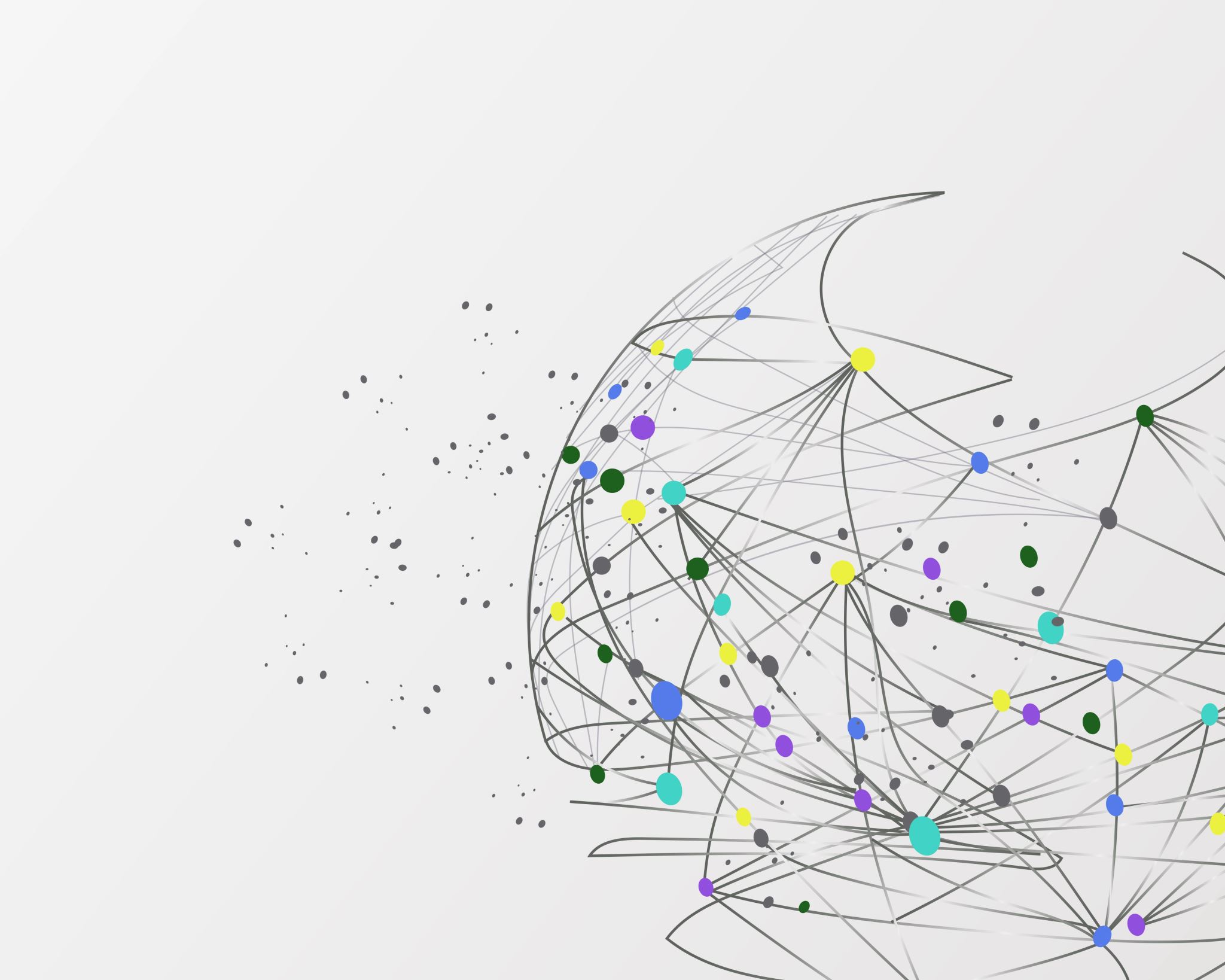 Logopedická diagnostika
Co je to diagnostika?
poznávací proces
soubor specifických činností
nejdokonalejší poznání souboru/předmětu
prozkoumávání vztahů a souvislostí
výsledkem diagnostiky je  _ _ _ _ _ _ _ _
Diagnostika ve speciální pedagogice
V průběhu diagnostického procesu je nutné postupně vylučovat na základě výsledků různých vyšetření ty vady, které dotyčné příznaky nezpůsobují, a najít postižení, které je za ně zodpovědno.
Diferenciální diagnostika
Diagnostika dle sledovaných cílů
GLOBÁLNÍ (CELKOVÁ) 
zaměřena na celou osobnost

PARCIÁLNÍ (ČÁSTEČNÁ) 
zaměřena na určitou problematiku
Konkrétní, cílená
- KAUZÁLNÍ (známá příčina postižení)
           dětská mozková obrna, porucha 
           autistického spektra, mentální 
           postižení, sluchové postižení….

SYMPTOMATICKÁ (vychází z příznaků jedince, když není známá příčina postižení)
Diagnostika dle etiologie
Diagnostika podle časového sledu
Diagnostika dle věkDIDu klienta
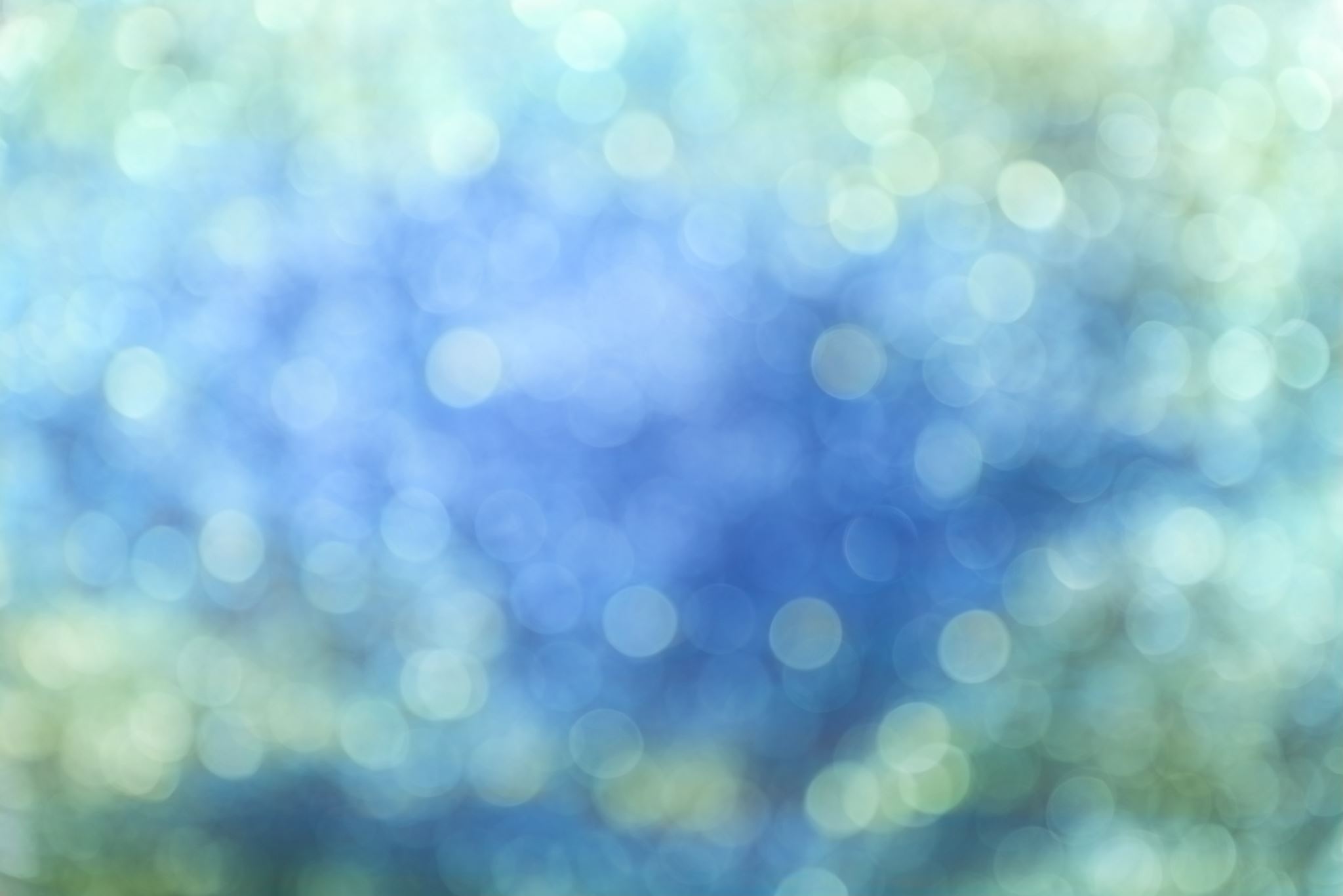 Diagnostika podle druhu postižení